Équipe de réflexionselon Kim-Oliver Tietze
Phases 
Casting
Récit
Question-clé 
Choix de la méthode
Conseils 
Conclusion
1
16/12.2015
Équipe de réflexion selon Kim-Oliver Tietze
Les rôles :
Narrateur/narratrice de cas
Animateur/animatrice 
Conseillers/conseillères 
Rapporteuse 
Observateur/observatrice (éventuellement)
16/12/.15
2
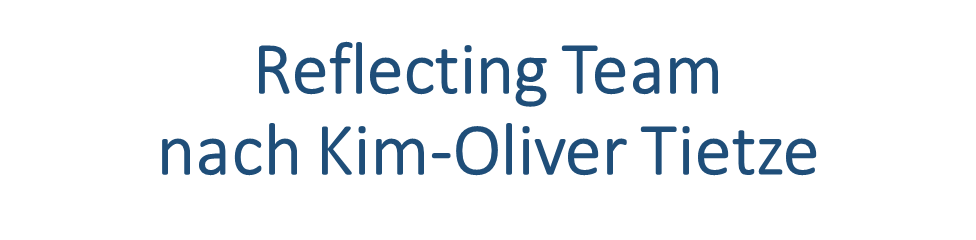 Phase 1 Casting
Dans le casting, les rôles nommés sont occupés.
D‘abord l‘animation. 
Celle-ci  dirige la sélection du narrateur de cas dans le groupe.
Les autres deviennent des conseillers/conseillères collégiaux/collégiales
d‘un rapporteur/rapporteuse
éventuellement d’un observateur/d’une observatrice/pour la phase 5.
3
Équipe de réflexion selon Kim-Oliver Tietze
Phase 2 récit
L‘animateur/l‘animatrice demande au narrateur  de décrire le cas (10 min).
Par la suite, les conseillers/conseillères sont autorisés à ne poser que des questions de compréhension
4
Équipe de réflexion selon Kim-Oliver Tietze
Phase 3 question-clé
Une question-clé est  une préoccupation concrète ou l‘objectif du conseil formulé comme question.
Le narrateur de cas formule sa question-clé, tout en étant  soutenu par l’animation. S’il a besoin d’aide, les conseillers/
conseillères leur offrent des propositions
5
Équipe de réflexion selon Kim-Oliver Tietze
Phase 4 choix de la méthode
L‘animateur/l‘animatrice dirige la sélection d‘un module de conseil (théâtre d‘improvisation, remue-méninges, réinterprétation, développement d‘hypothèse, identification etc.) qui doit mener au traitement de la question-clé.
6
Équipe de réflexion selon Kim-Oliver Tietze
Phase 5 Conseils
Selon le principe du module de conseil qui a été sélectionné dans la phase précédente, le narrateur de cas est désormais conseillé sur sa question-clé par ses conseillers collégiaux. 
Le « secrétaire » prend note des contributions des conseillers. Ceci permet au narrateur de cas de se concentrer exclusivement sur leurs contenus. Les conseillers formulent leurs contributions selon les règles du module de conseil choisi.
Le narrateur de cas écoute exclusivement dans cette phase et se laisse influencer par les différentes idées des conseillers.
L’animateur se soucie du respect du cadre temporel d’environ dix minutes. En outre, il veille à ce que les contributions ne se succèdent pas trop rapidement et à ce que les conseillers ne déposent qu'une contribution par intervention.
7
Équipe de réflexion selon Kim-Oliver Tietze
Phase 6 conclusion
L‘animateur demande au narrateur de cas quelles idées le conseiller trouve utiles et problématiques eu égard à sa question-clé.
Le narrateur de cas prend position concernant les suggestions utiles de son point de vue et remercie  ensuite tous les conseillers collégiaux pour leur soutien.
L’observateur peut parler des ses perceptions.
8